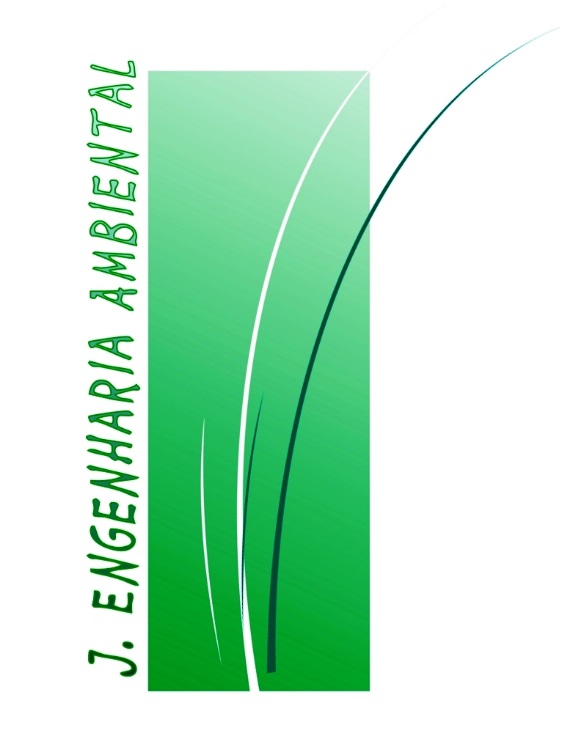 TROPICO EM MOVIMENTO
E 
J. ENGENHARIA AMBIENTAL
Mercado de Carbono e Pesquisa Cientifica
Projetos atuais visam contemplar mais certificadoras e menos ambiente e comunidades;
Desenvolvendo pesquisa cientifica de nova forma de quantificação e carbono com visão ampliada do que seriam créditos sustentáveis a longo prazo, contendo estudos.
 Biológicos (Água e Fauna)
Sociológico e Antropológico (Interesses das Comunidades)
Florestais
Agronômicos
Mercado de Carbono e Pesquisa Cientifica
Elaboração de Projetos  não objetivando prioritariamente a creditação de carbono para o mercado;

Projetos de quantificação de carbono com parceiros privados ou governamentais que queiram   vincular suas marcas a projetos que desenvolvam pesquisas juntamente com a quantificação de carbono:

Projetos e pesquisas visando prioritariamente a sustentabilidade das comunidades e consequentemente a manutenção das florestas e toda a sua biodiversidade (fauna, flora...);
Projetos de quantificações de carbono  vinculados a pesquisa e aferição de metodologias aplicadas; 

Projetos que tenha acordos diretamente entre financiador e comunidade sem intermediações;
Parceria Sustentabilidade Ambiental Chaves – PA ,  Lucerna e Zurique - CH
Quantificação de Carbono do Município de Chaves.
Troca de experiencias  de ações de sustentabilidade entre gestores dos três  municípios; (Visita de comitivas) 

Desenvolvimento de Parceria Técnico Cientifica entre Instituições de Ensino Superior  (Alpes e Amazonia)
Muito Obrigado!